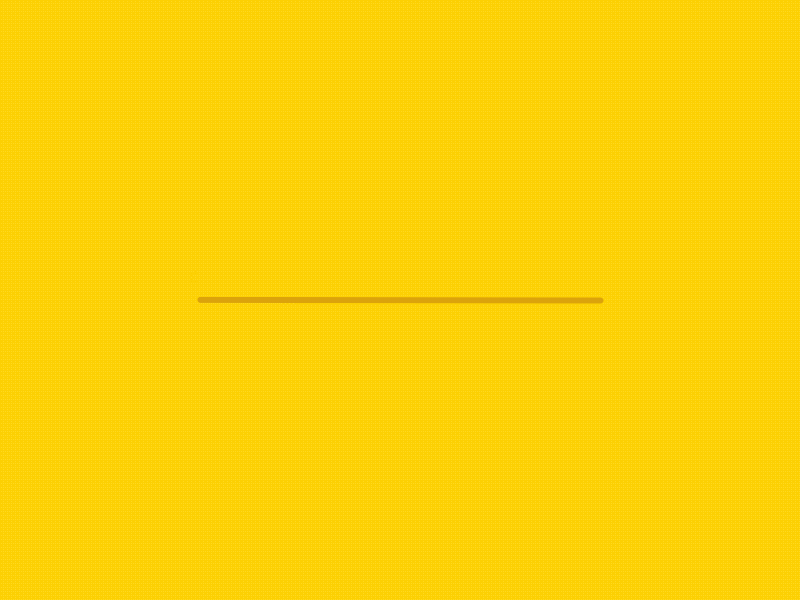 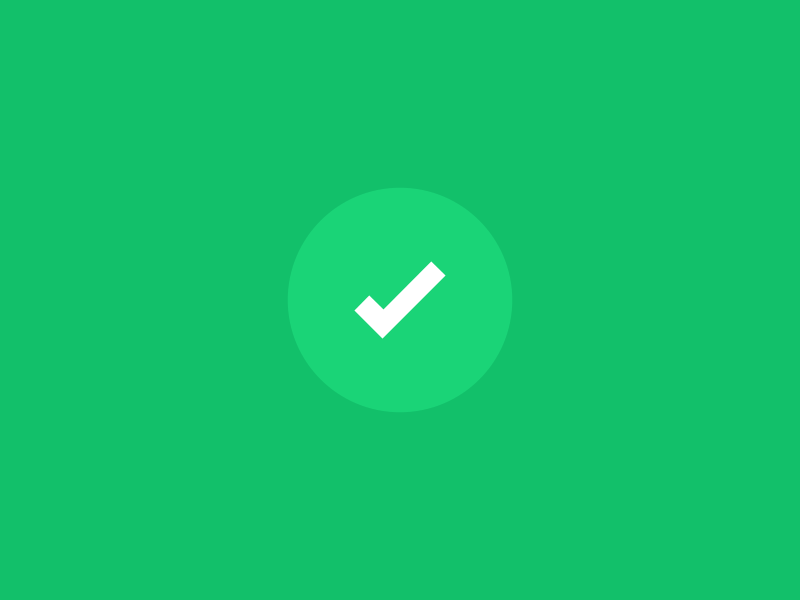 أهْلًا وَسْهْلًا بِكُم 
مِن جديد أَصْدِقائي الْعَباقِرة.
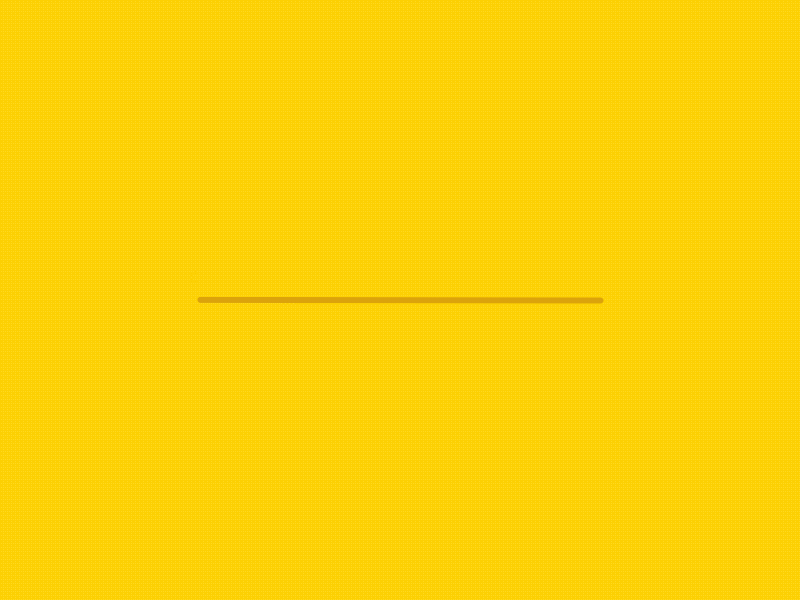 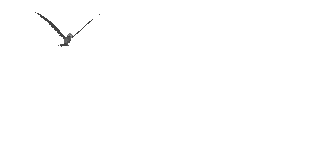 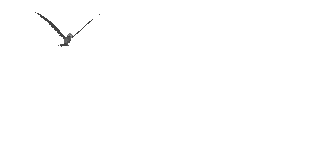 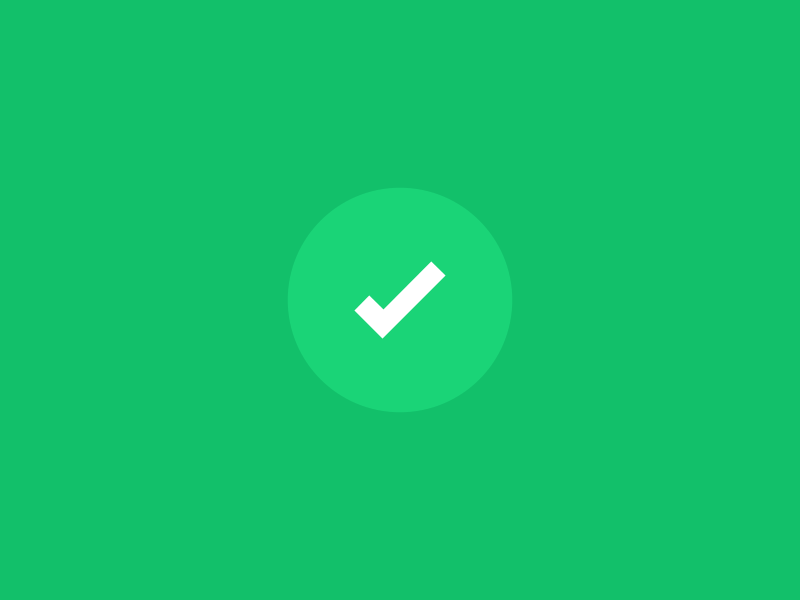 الْيــوم
التَّاريخ
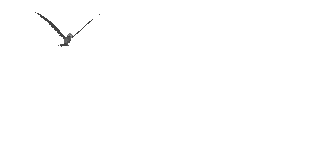 21/10/2021
الخميس
15/ ربيع 1 /1443
الْوِحدَة الثَّانية
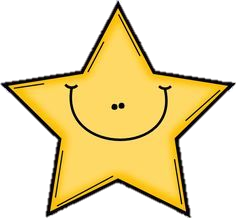 ابْتَسِم.
كُنْ جَمَيلًا تَرى الْوُجودِ جَميلًا.
المعلمة/ سناء الجعفري.
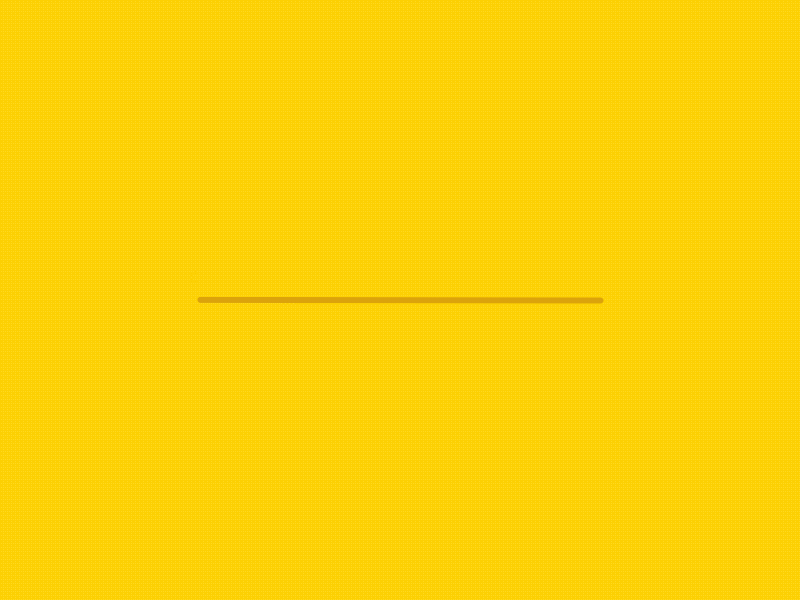 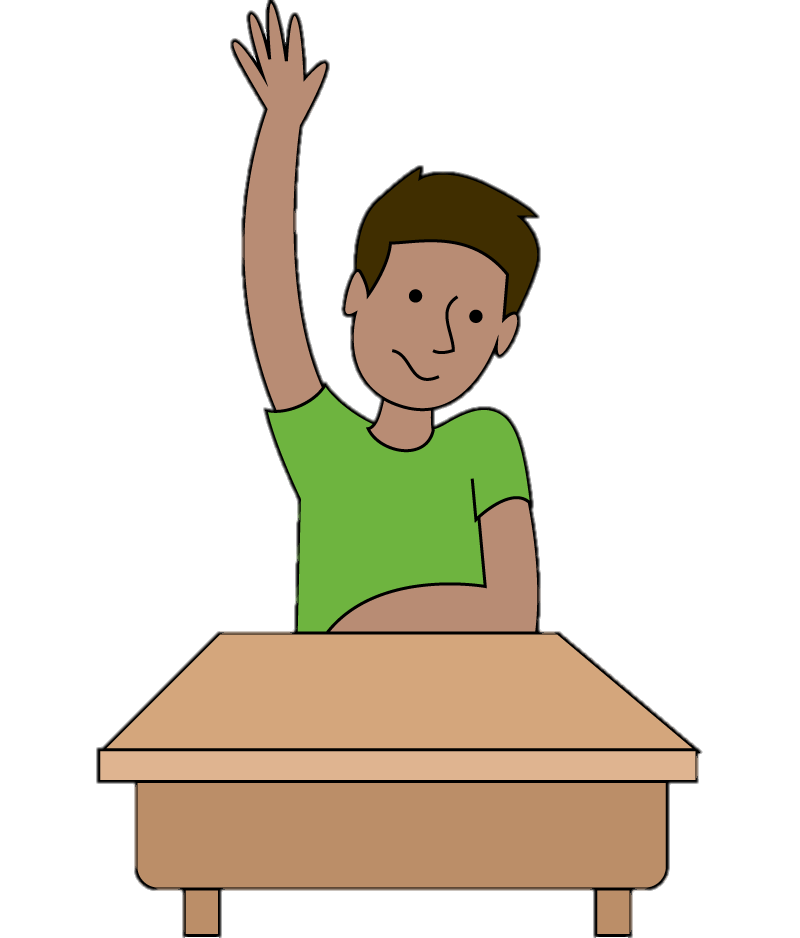 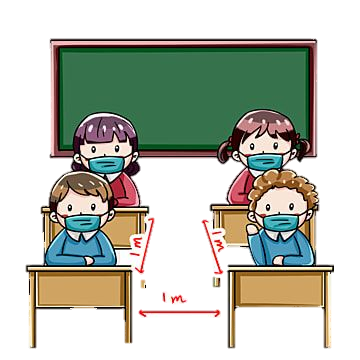 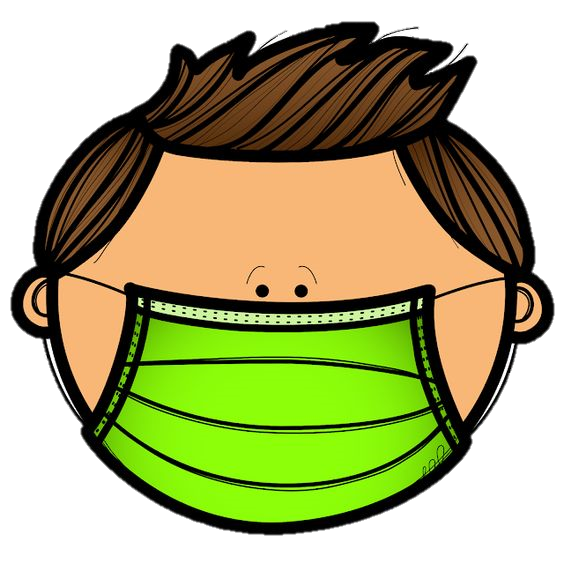 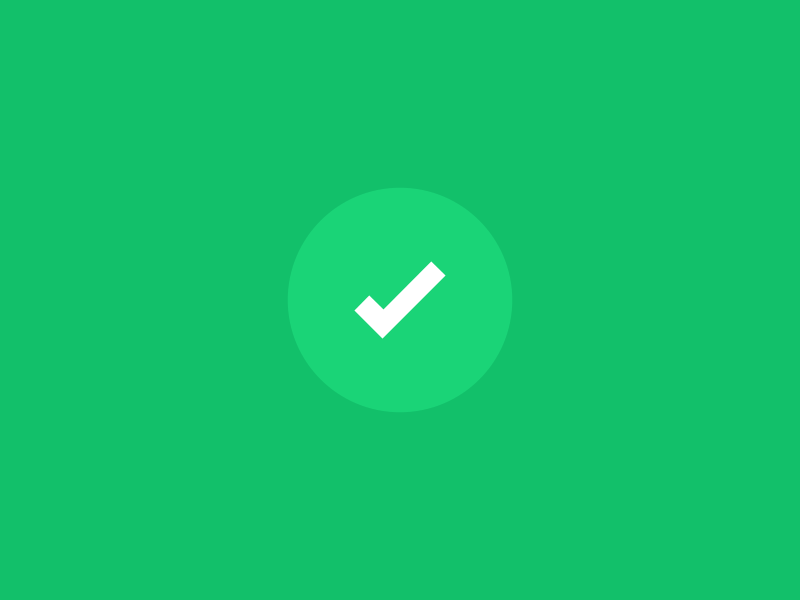 أَلْتَزم بِلِبْس الْكَمامة.
أسْتَأْذِن قَبْل التَّحدث.
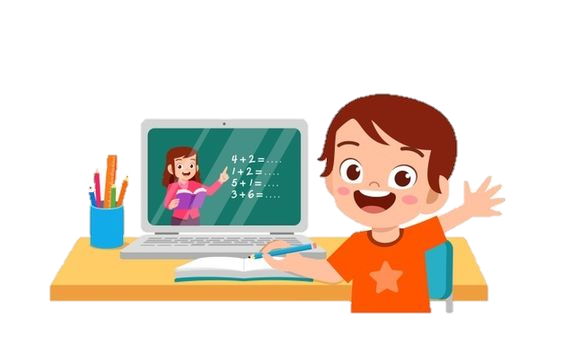 أَحْرِص على الْجلوس في مَكاني.
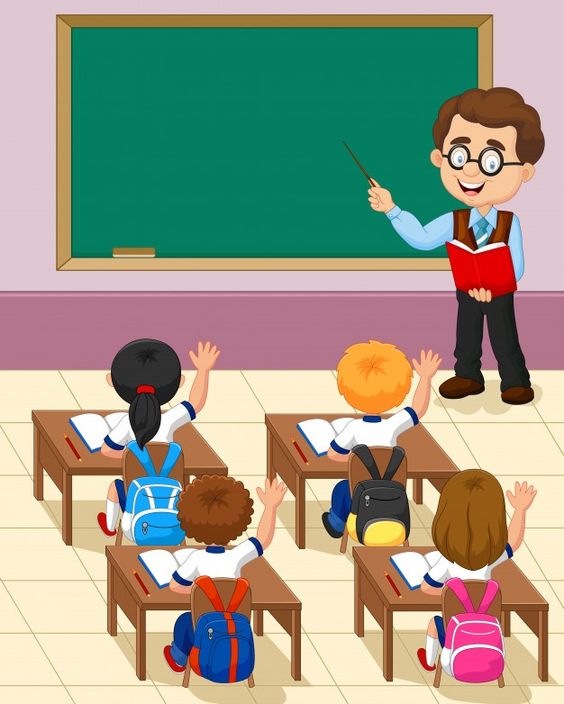 أصْغي جَيِّدًا للدَّرس.
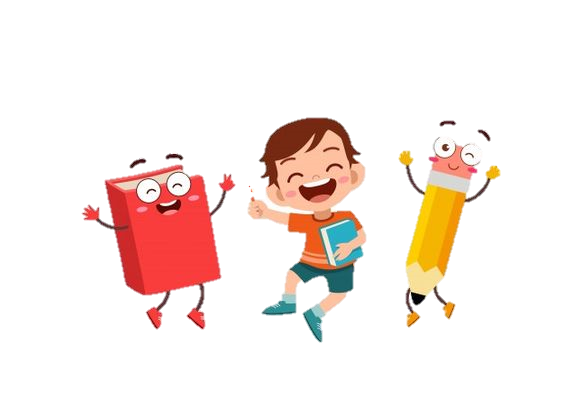 لا أُشارِك أَدَواتي الْمدرسية مَعَ زُمَلائي.
أُحافِظ عَلى نَظافة الصَّف.
*الْوحدة الثانية:
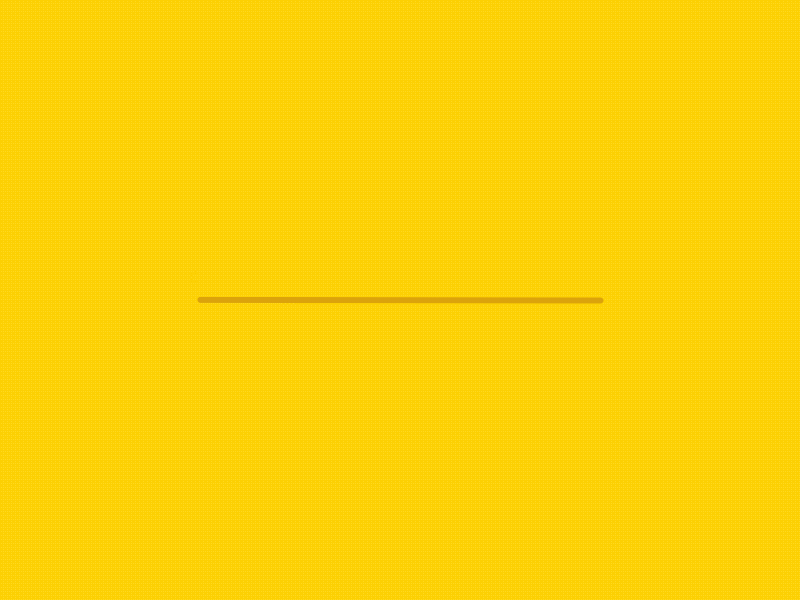 (ابْتَسِم)
*درِس الْيَوْم:
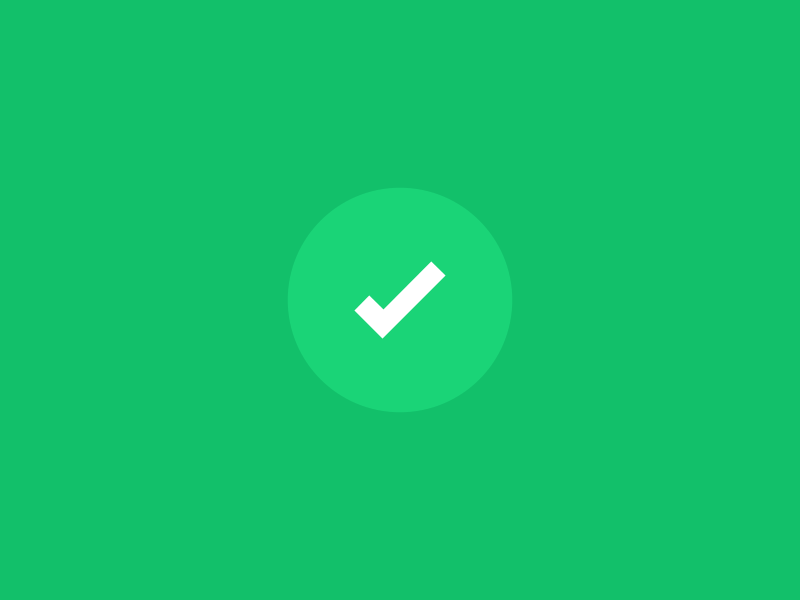 الإملاء الأسبوعي
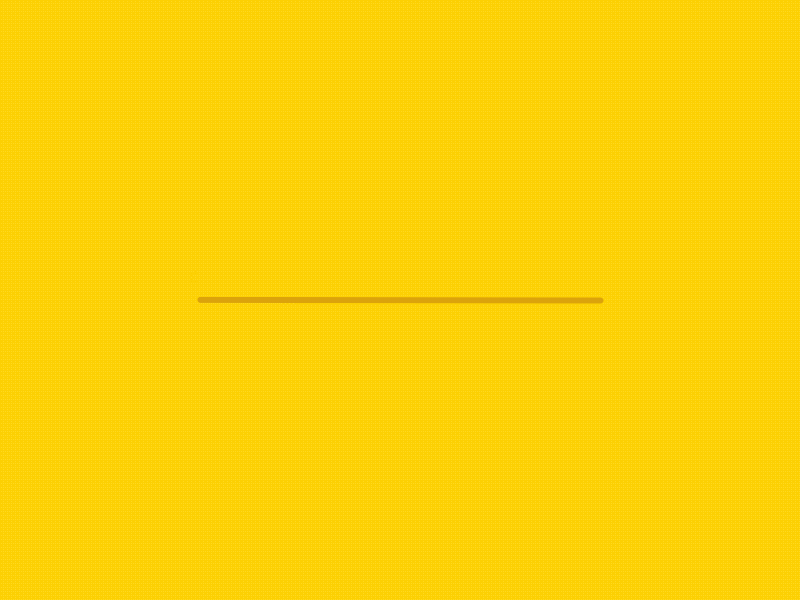 * أهداف درس اليوم:
*ماذا سنتعلم اليوم يا أبطال ؟
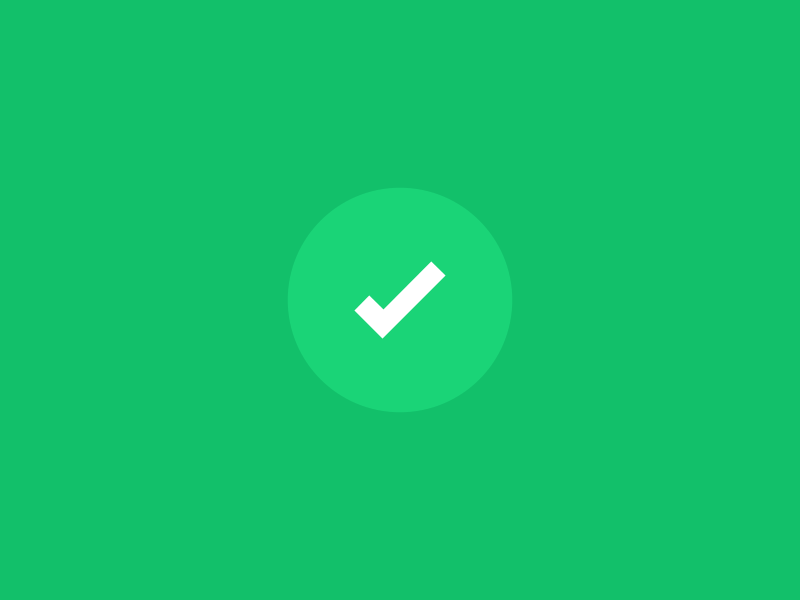 * يكتب الْمُتَعَلِّم الْكَلِمات بالشَّكل الصحيح.
15 دقيقة
متميز
*اسْتراتيجية السَّطْر الإملائي:
متوسط
مراعاة الفروق الفردية
ضعيف
هَيّا يا أَبْطال
 نَسْتَعِد للإملاء الأسبوعي.
موهوب
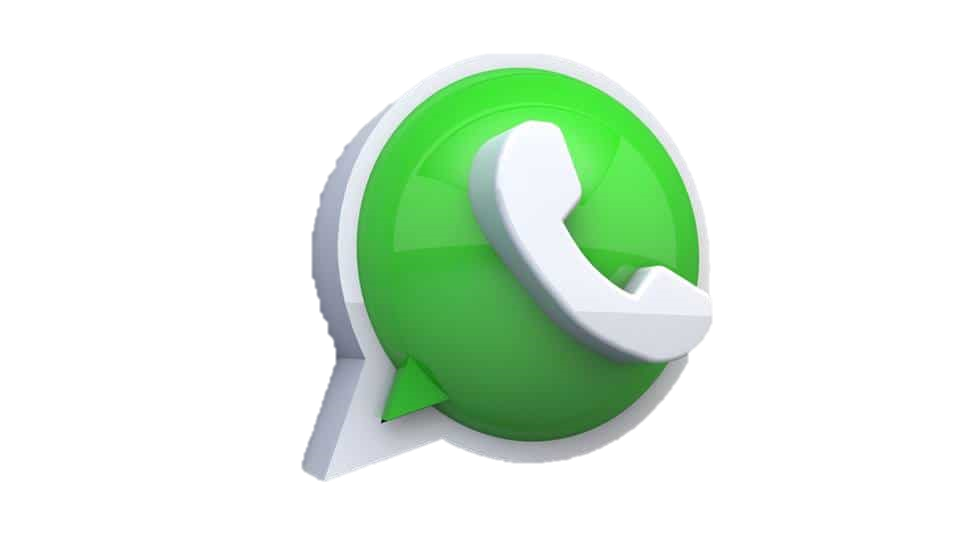 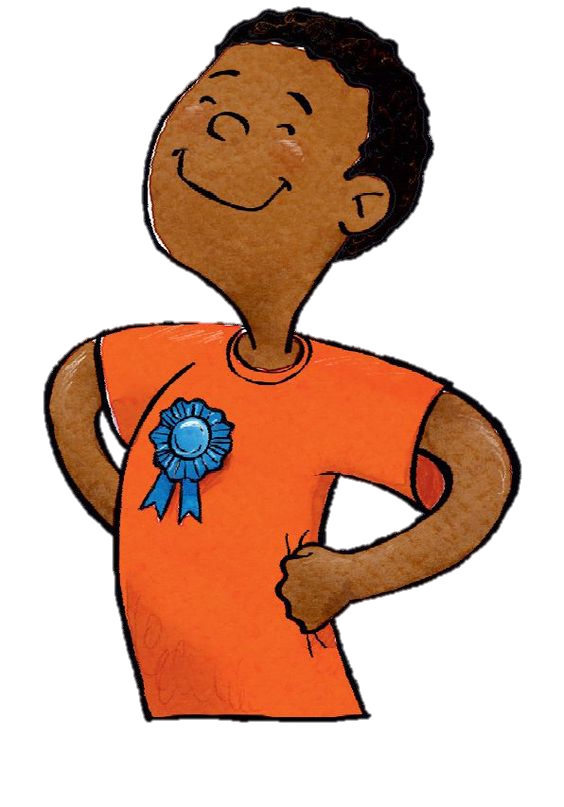 إِمْلائي سِرُّ تَمَيُّزي
اتأكد من تجهيز جميع مستلزماتي المدرسية 
و جمعهـا بعد الانتهاء من التعلم
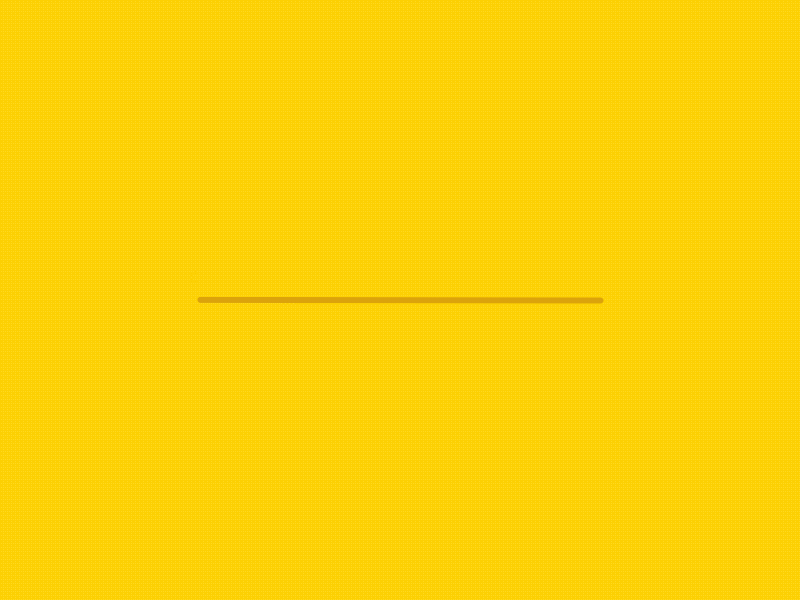 * اقْرَأ الْجُمْلَة في دَقيقَة مَعَ الْحَركات :
حَمّدٌ وَماجِدٌ وَفاطِمَةُ إِخْوَةٌ في أُسْرَةٍ سَعيدَةٍ .
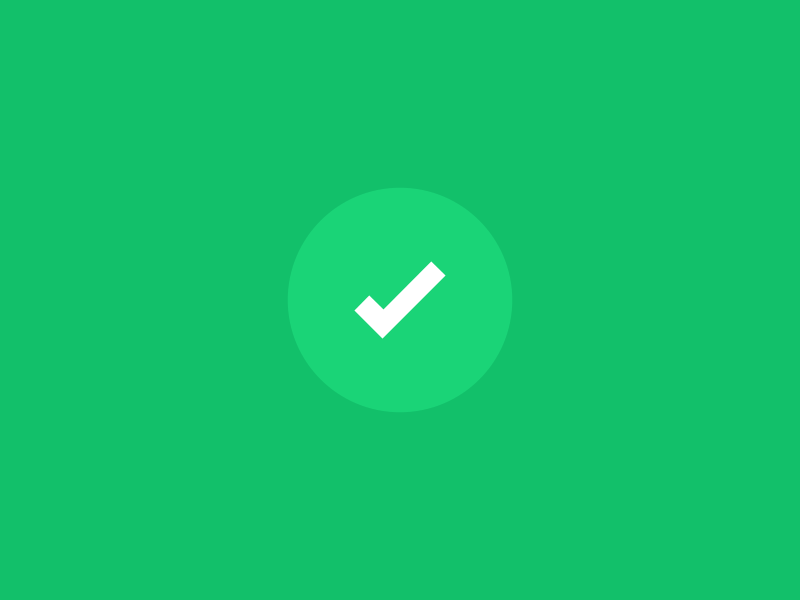 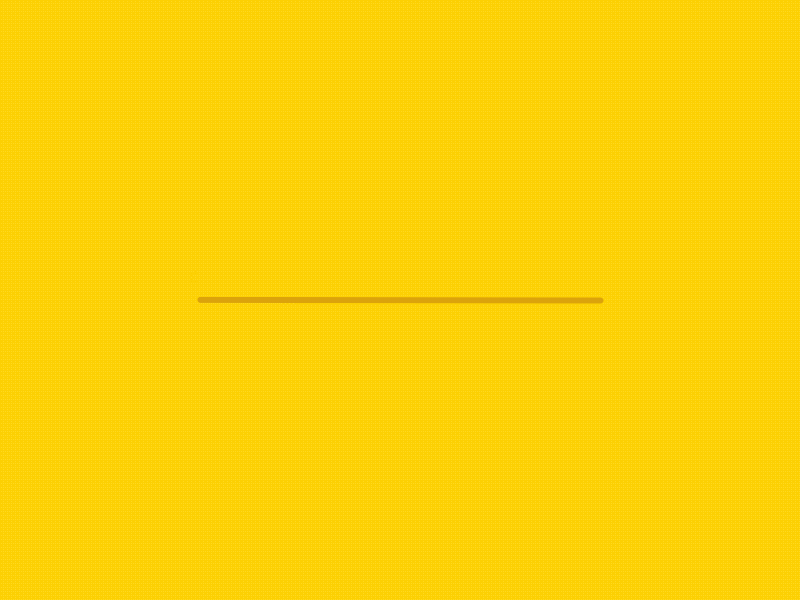 هَيّا نَكْتُب....
 كَما تتَدَّرْبْنا في الْمنْزِل
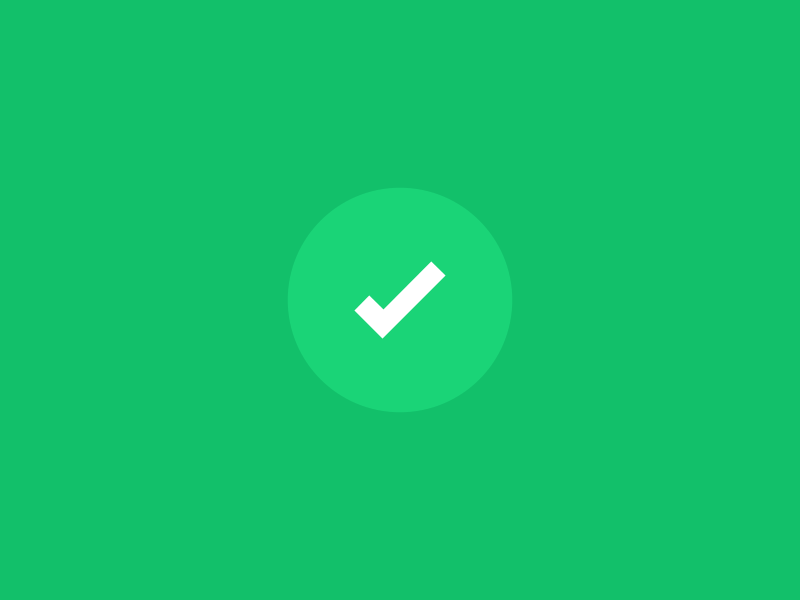 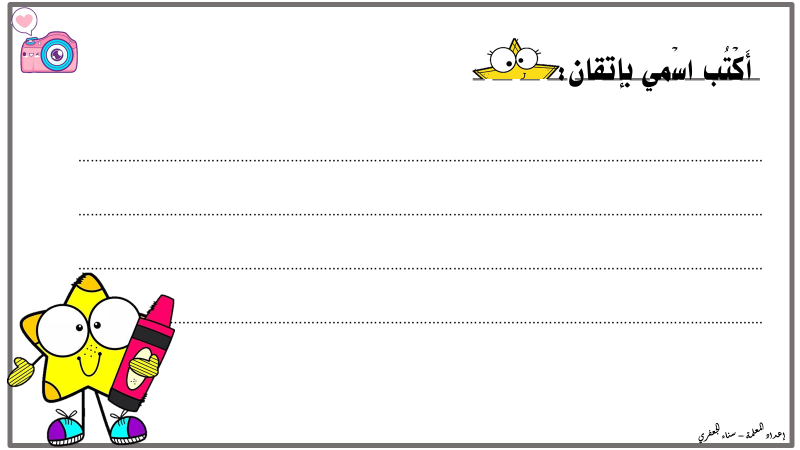 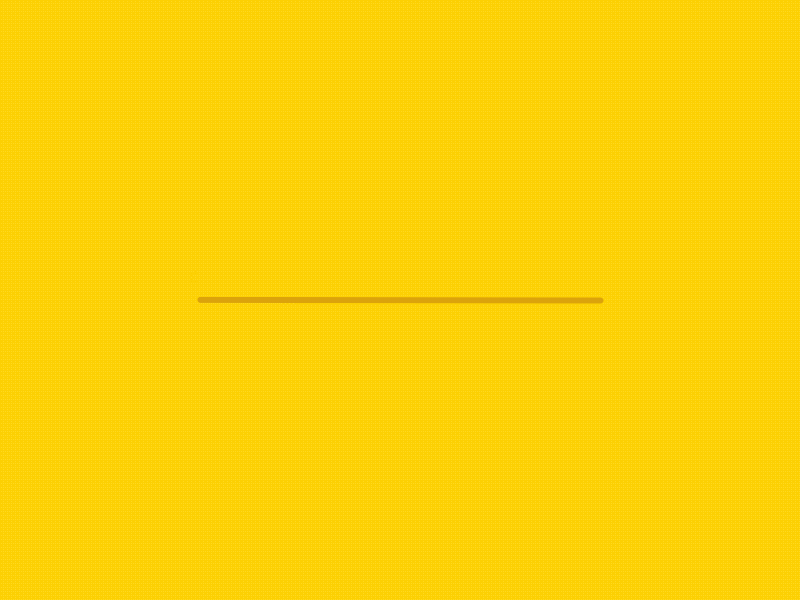 *اسْتَعِد فَكِّرِ وراجع ما كَتَبْت :
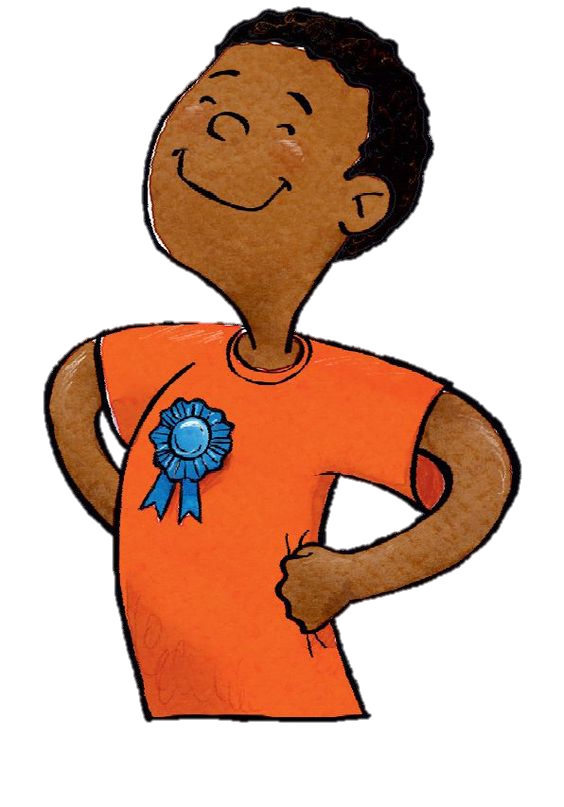 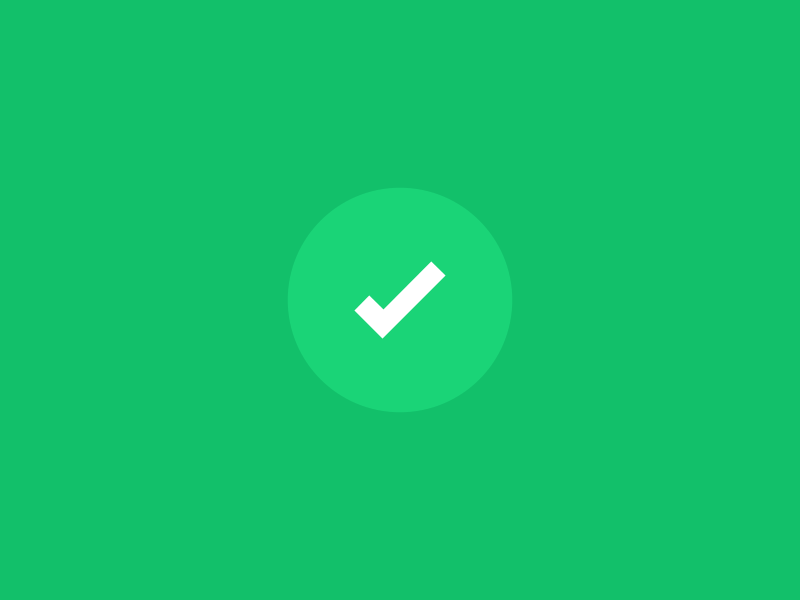 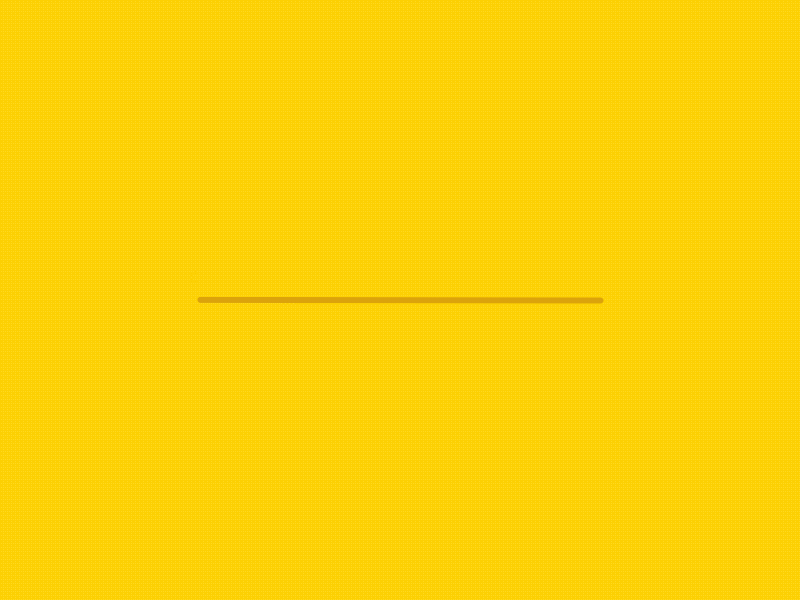 *رَاجِع  الْكَلِمات: واكْتُبْها:
حَمّدٌ وَماجِدٌ وَفاطِمَةُ إِخْوَةٌ في أُسْرَةٍ سَعيدَةٍ .
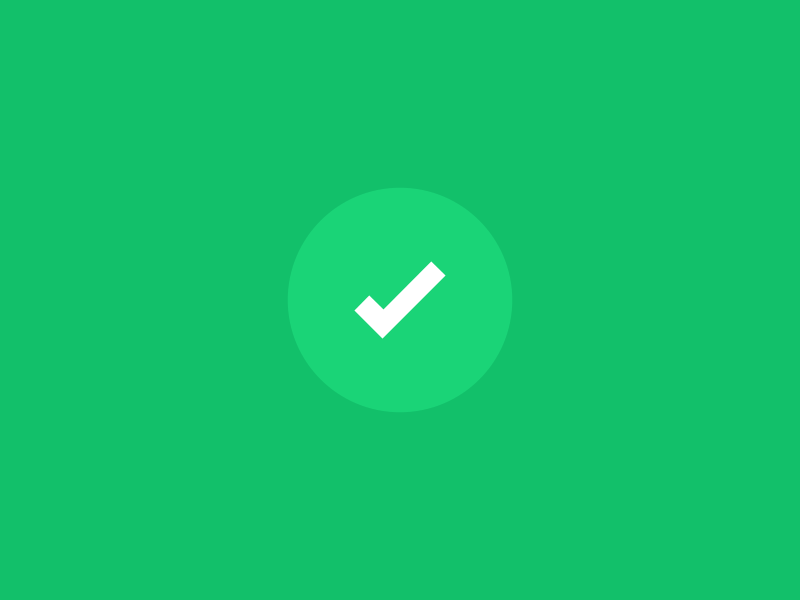 جُمْلَة الإمْلاء
هل حَققنا أَهْداف درْس الْيَوم ؟
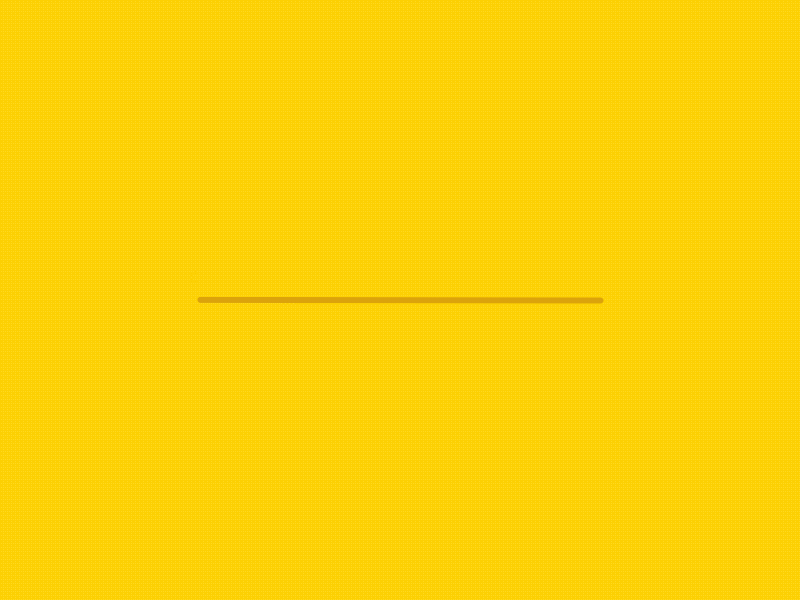 * يَكْتُب المتعَلِّم الْكَلِمات بِالشَّكل الصَّحيح.
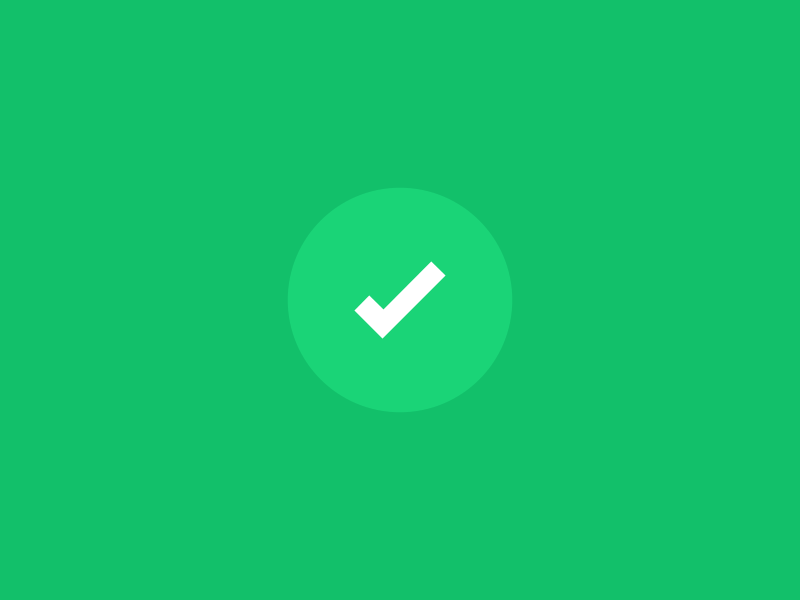 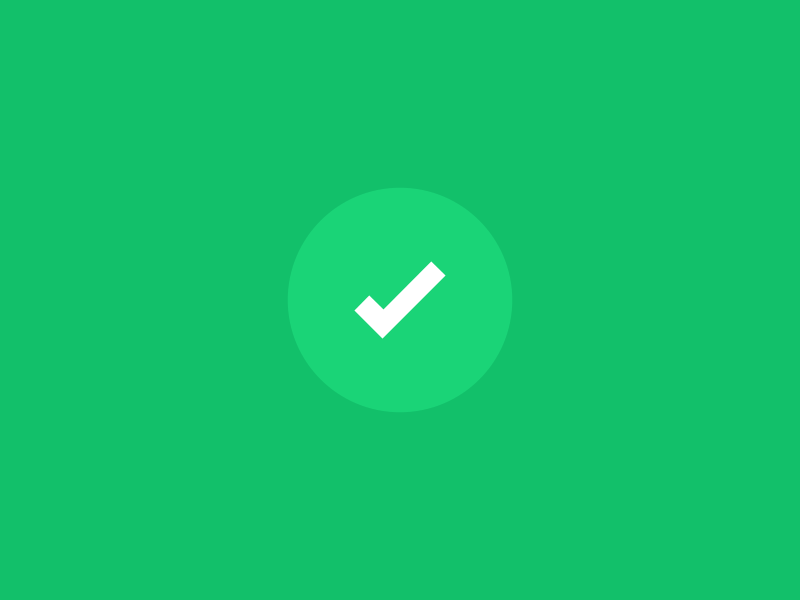 الْواجِب
تَذْكير
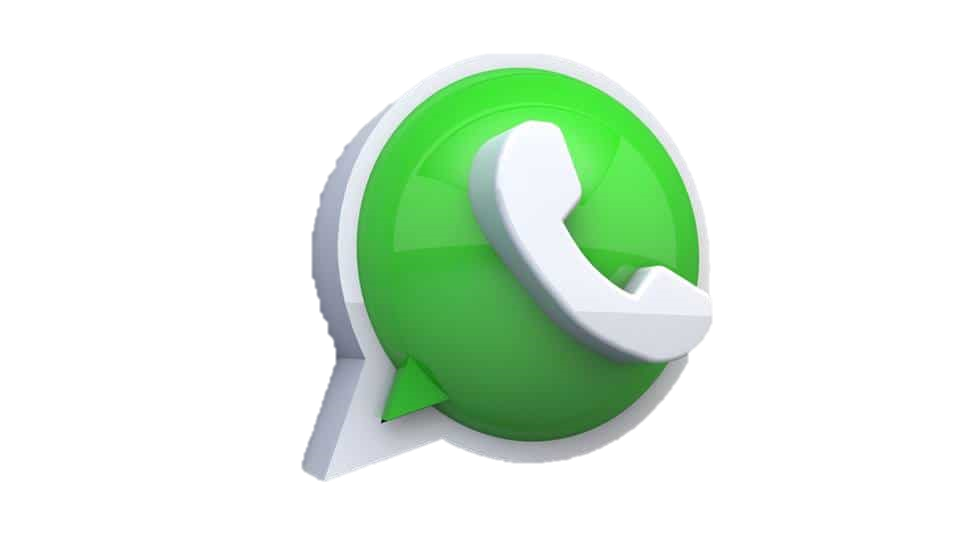 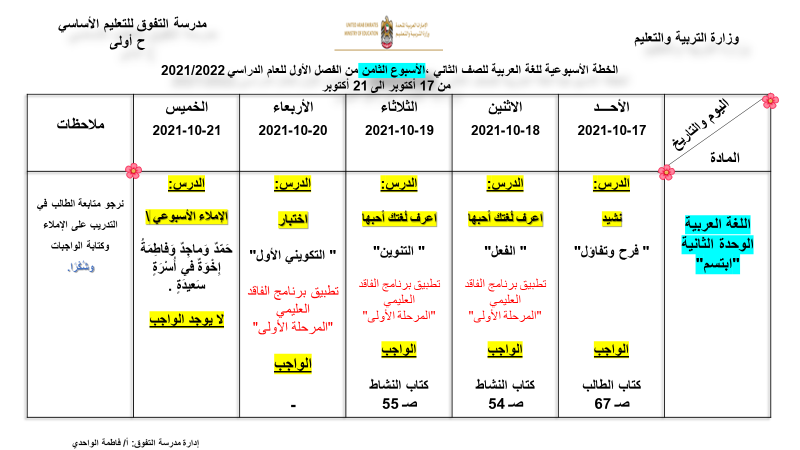 يرسل نسخة من الواجب على الواتساب بشكل يومي+ ادخال الواجب اليومي في ملفات التيمز.
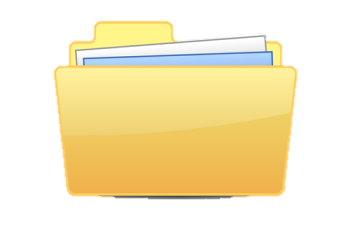 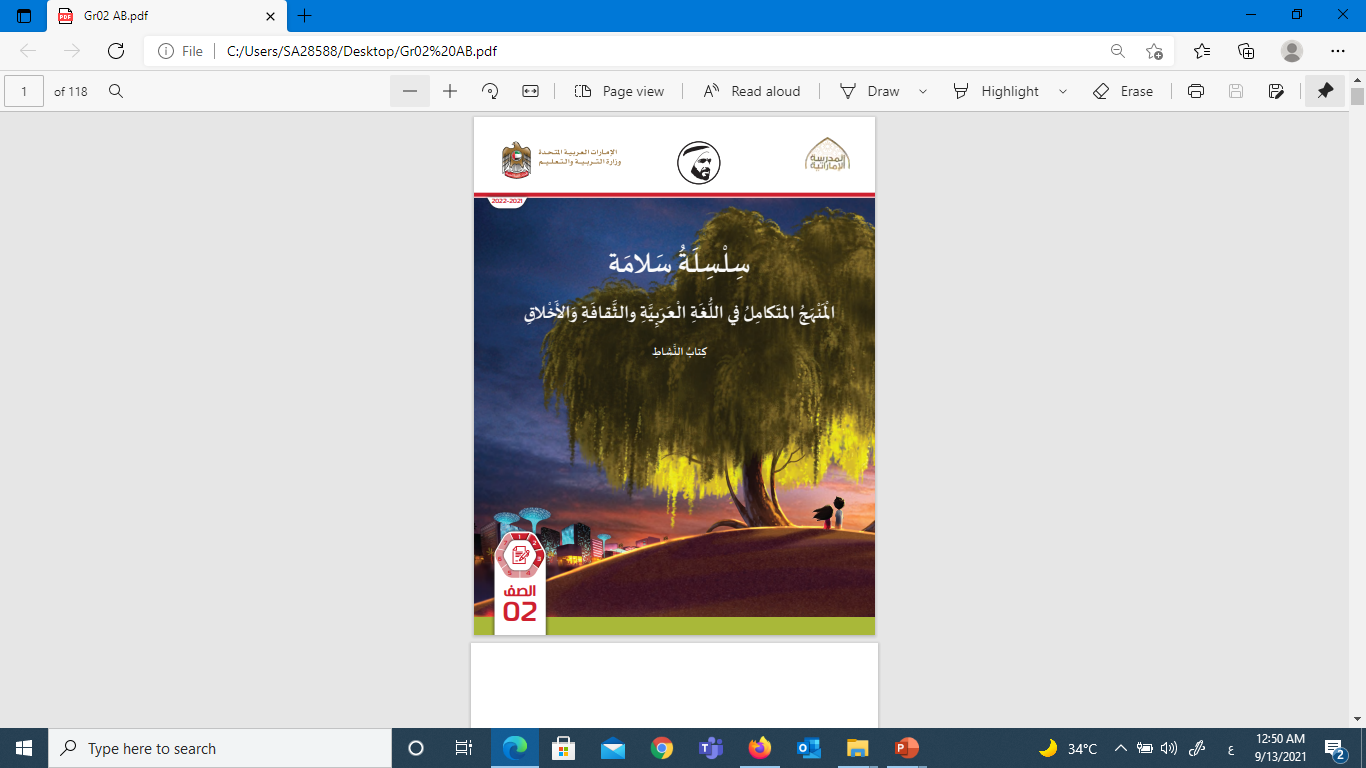 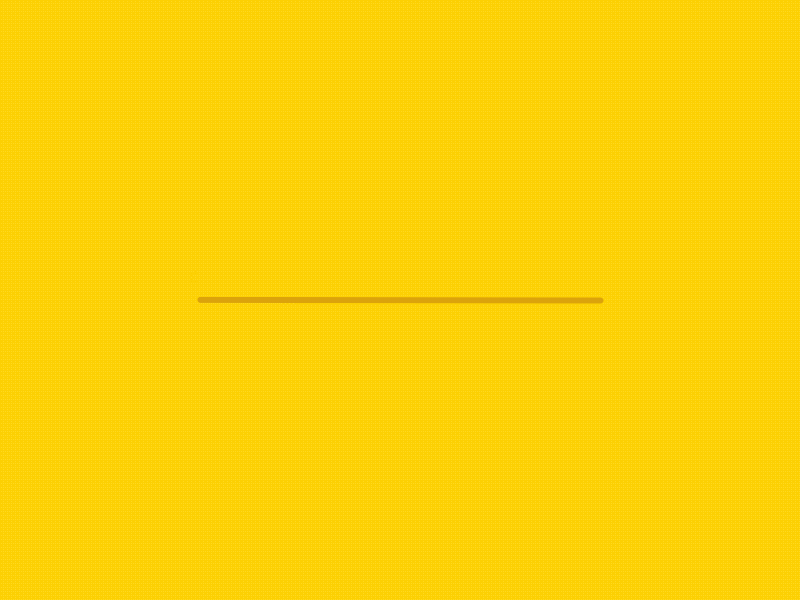 * أهداف درس اليوم:
* هل حققنا أهداف الدَّرس؟
* يكتب الْمُتَعَلِّم الْكَلِمات بالشَّكل الصحيح.
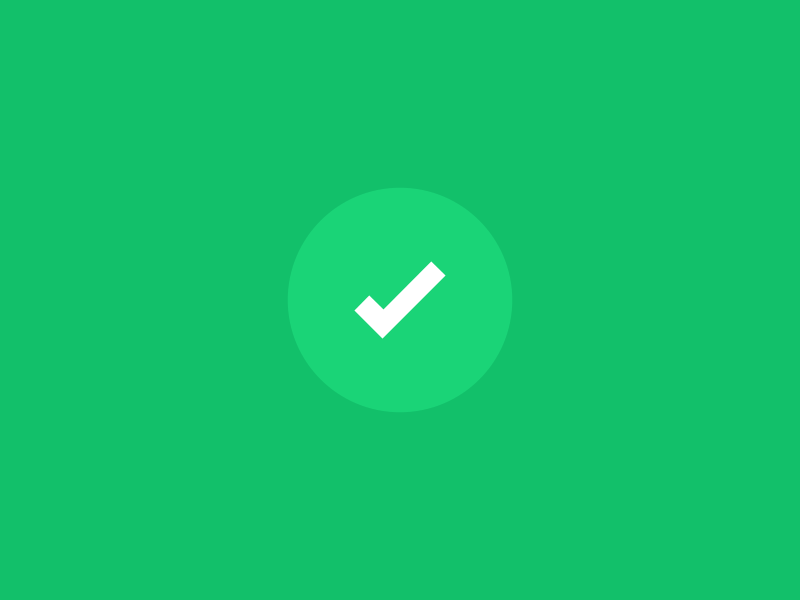 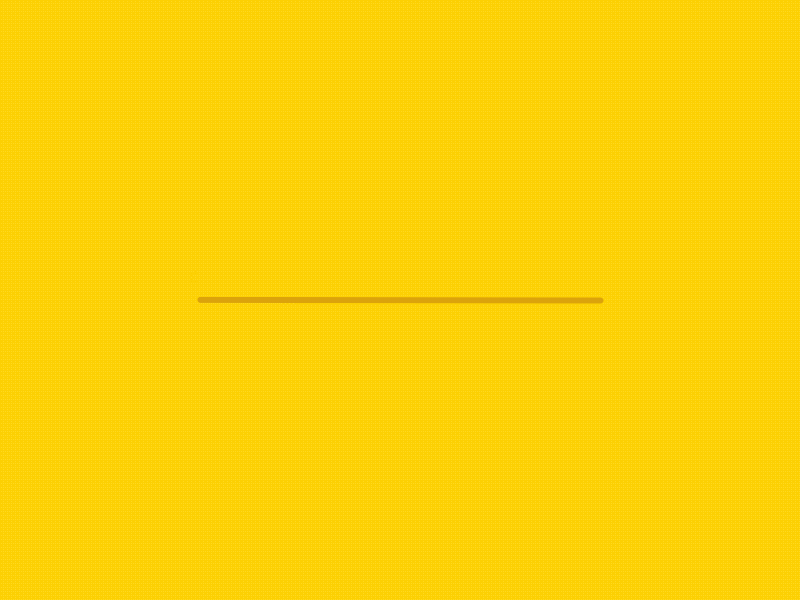 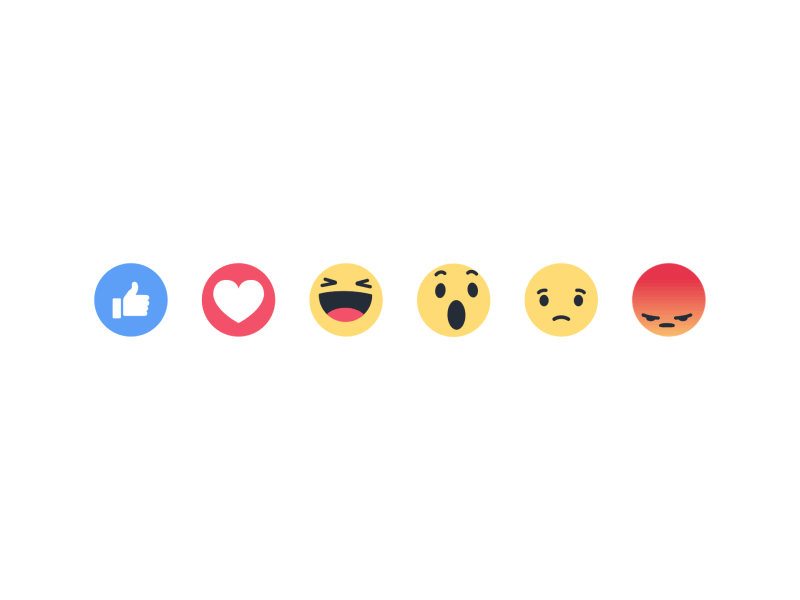 *عَبِّر عَنْ شُعورَك يا بَطَل:
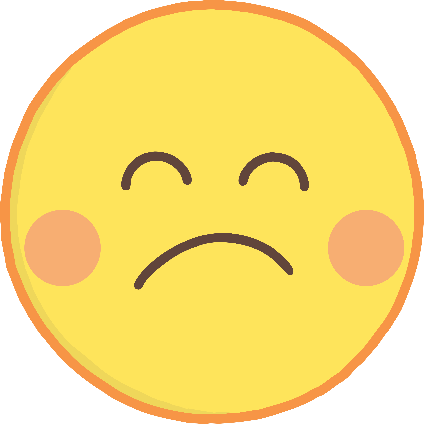 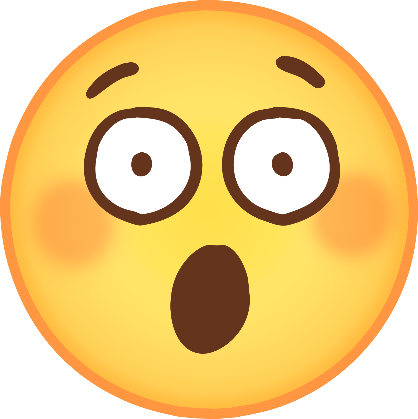 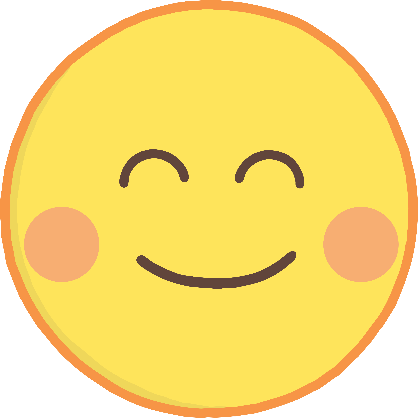 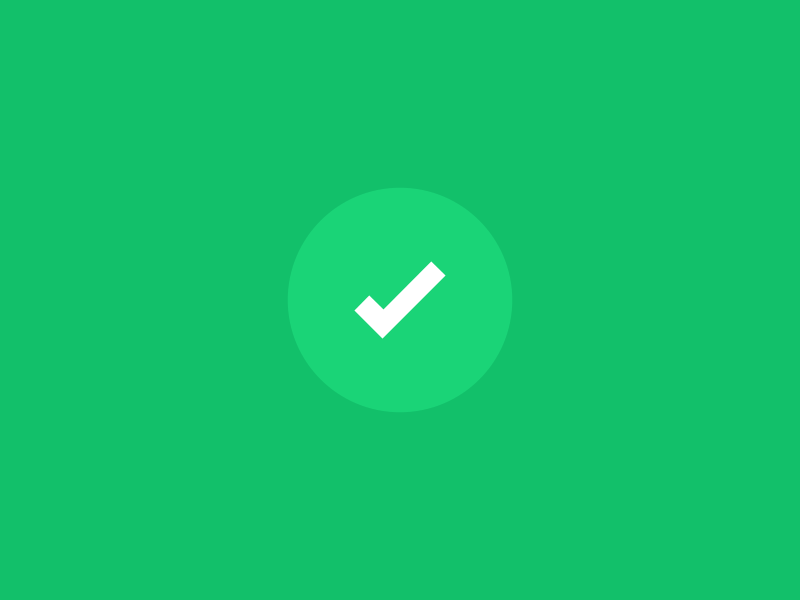 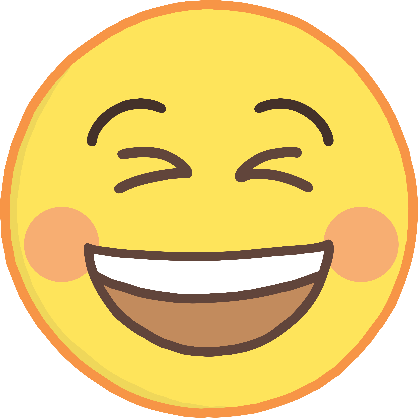 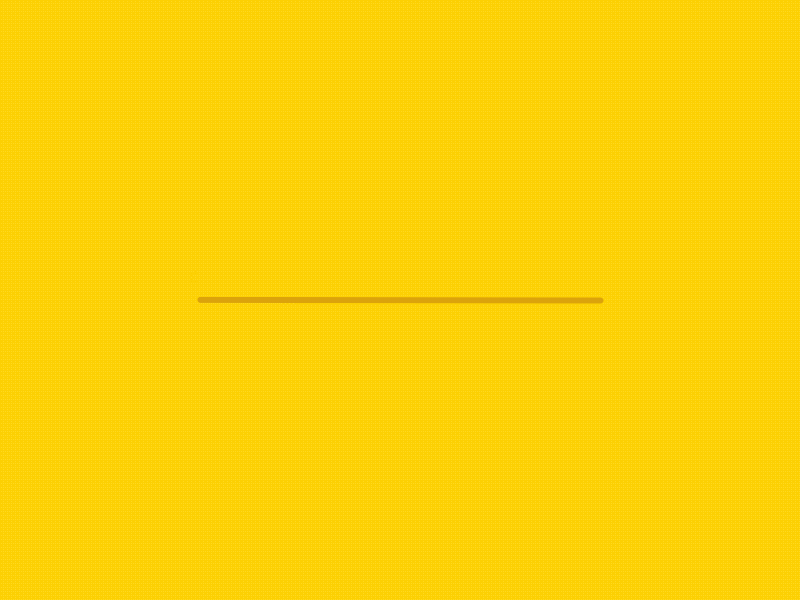 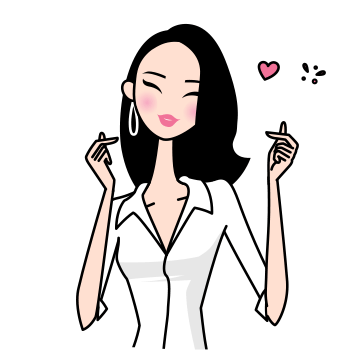 للتواصل - المعلمة / سناء الجعفري.
تلجرام: t.me/Sanaa21
انستجرام: sanaa_ali1
واتساب / 0503770211
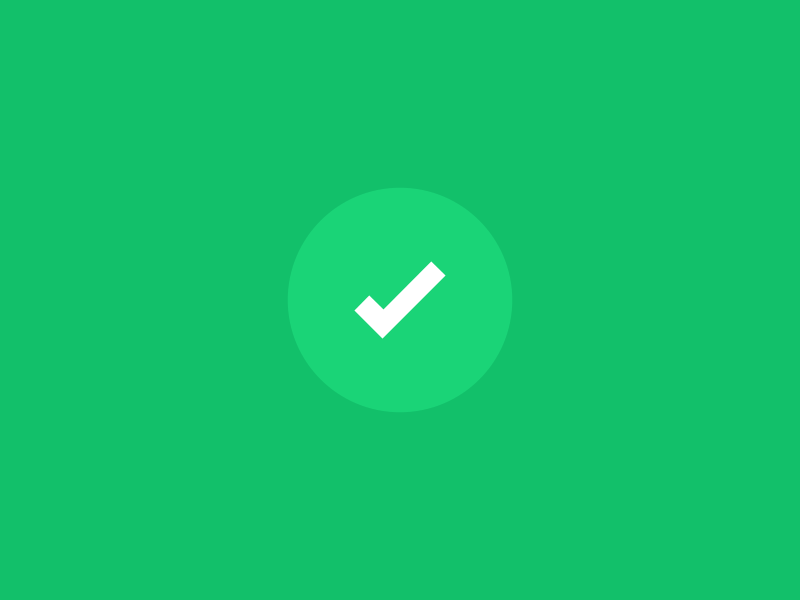